МКДОУ №451 «Теремок» группа «Одуванчик»Ориентировка в пространстве детей 6-7 лет с нарушениями зрения
Выполнили: Обухова  Н.П
Толстогузова И.Г.
Ориентировка «на себя»
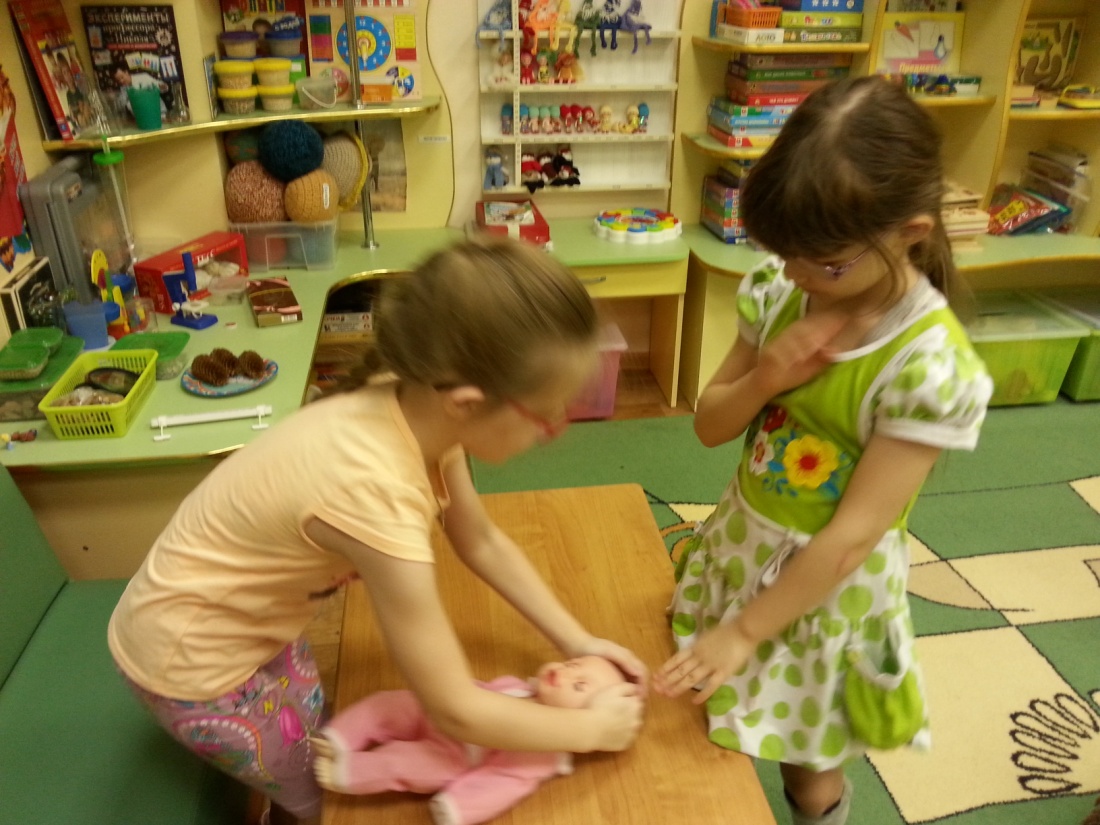 Ориентировка относительно себя
Ориентировка в пространстве по схеме
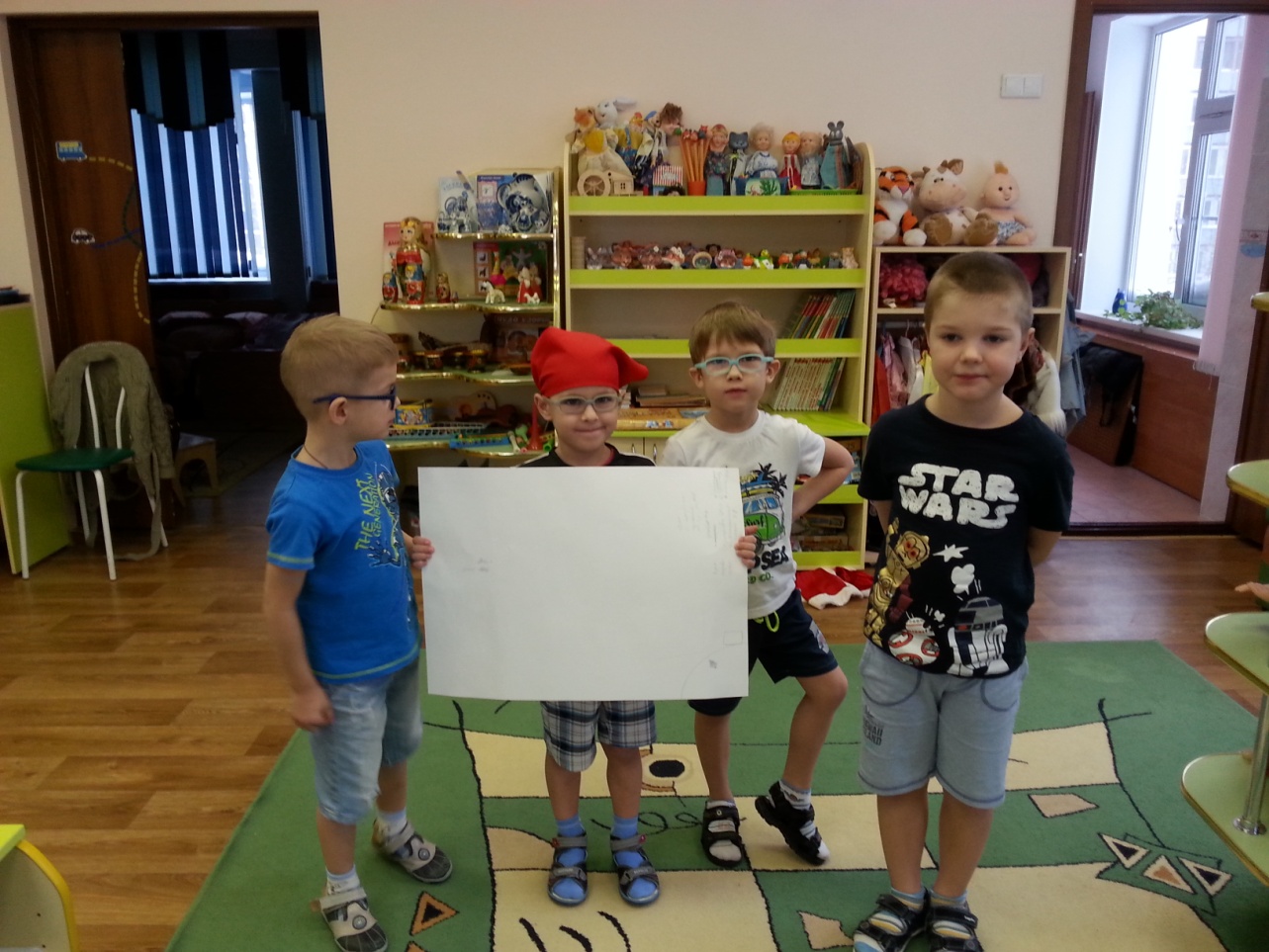 Ориентировка в пространстве по схеме игра «домики»
Ориентировка по схеме
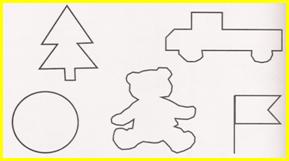 Ориентировка на ограниченной плоскости- основные и промежуточные направленияИгра «Прятки»
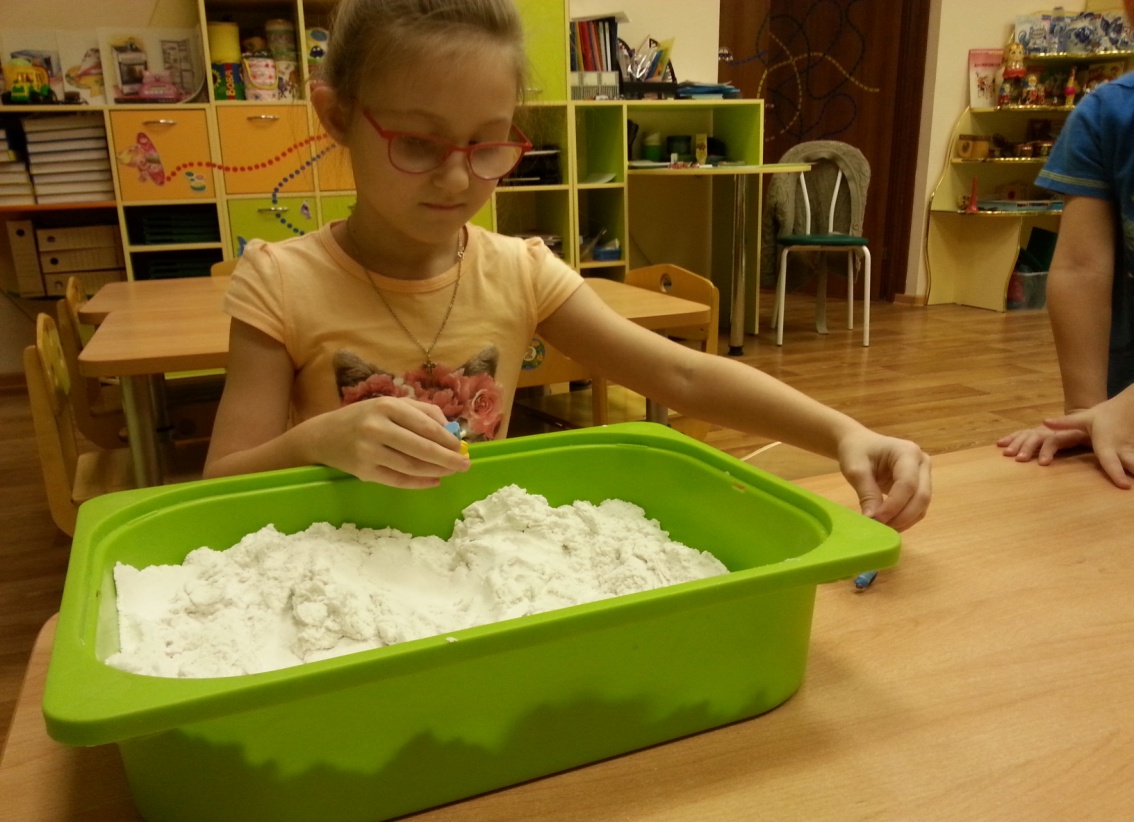 Зрительный диктант
Умение работать в макро и микро плоскости
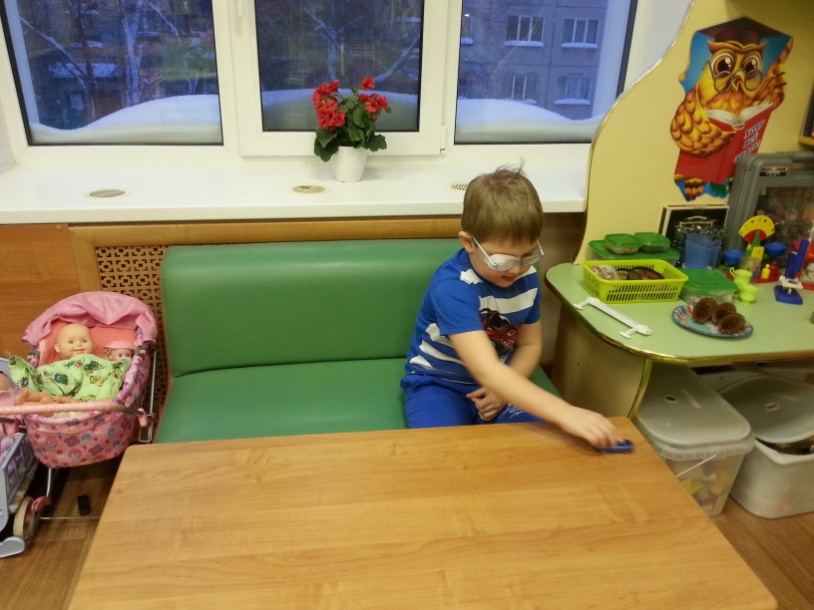 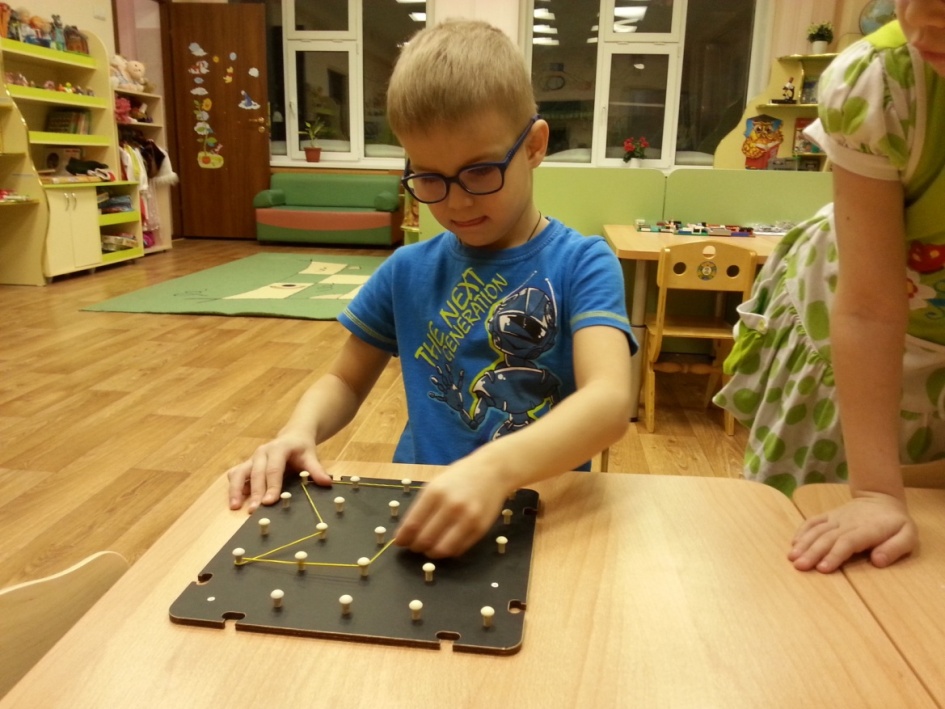 Развитие нестереоскопического зрения, знакомство с перспективой.
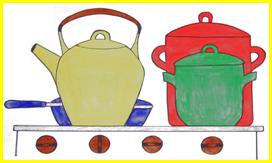 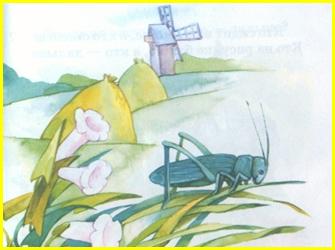 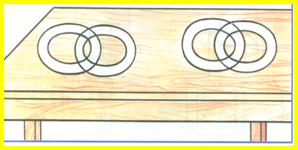